12.8 Principal component analysis
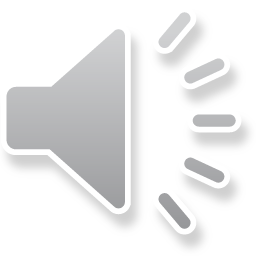 Principal component analysis
Introduction
In this topic, we will
Introduce the idea of finding correlations between data
Discuss how we can have factors and responses we are measuring through numerous trials
Describe how our goal is to find those orthogonal vectors that best describe the data
Claim that these can be found simply by finding the eigenvalues and eigenvectors of a positive semi-definite matrix
Look at an example
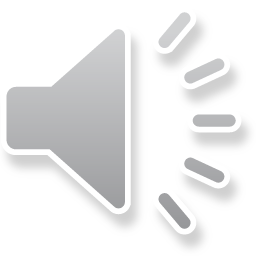 2
Principal component analysis
Data analysis
You are reading two remote sensors
You plot one reading versus the other
There is obviously a relationship between the two
The data has a mean or average
Can we describe the relationship between these readings?
The total distance from each point to that lineis minimized?
Recall the least-squares best-fitting curves,        but without a dependent variable
Can we describe the data by an ellipse?
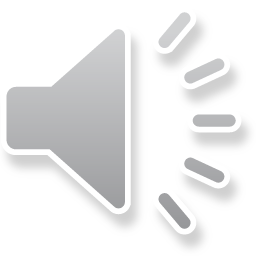 3
Principal component analysis
Data analysis
Suppose we had this data
There seems to be a weaker relationship between the readings
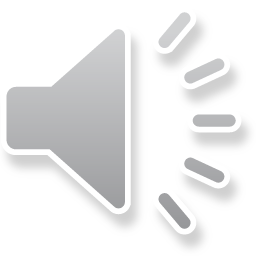 4
Principal component analysis
Data analysis
Suppose we have the following set-up:
Second sensor reading
nth sensor reading
First sensor reading
First reading
Second reading
Third reading
mth reading
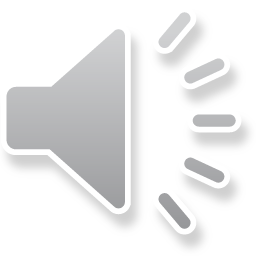 5
Principal component analysis
Data analysis
Suppose you are developing a polymer blend
See Methodology for Optimization of Polymer Blends Composition by Alessandra Martins Coelho et al.
You have created m samples, and with each sample, you measured n different characteristics:
Some may be measurements during the combination (factors):
The proportion of polymers and other compounds
The amount of solvent
The time taken
The temperature
Others may be properties of the resulting product (responses):
Modulus of elasticity
Tensile strength at break
Elongation at rupture
Question: are there relationships between these?
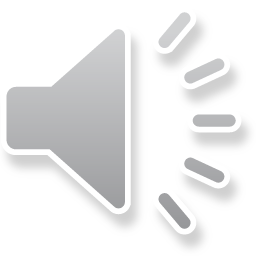 6
Principal component analysis
Data analysis
Such analysis of factors and responses has been developing for centuries
In the late 1800s, William Gosset writing under the pseudonym “Student” derived the Student’s t-distribution for analyzing variation in factors and responses with few samples
He happened to be the Head Brewer and Head Experimental Brewer at Guinness
The algorithm we are looking at is described as principal component analysis and was derived in 1901 by Karl Pearson
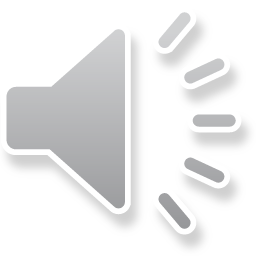 7
Principal component analysis
Principal component analysis
Our goal is given data x1, …, xm in n variables, to:
First subtract off the mean or average of these vectors
Find one vector that defines a line that minimizes the distance of all factors and responses to that line
This is called the first principal component
Say this vector is w1
Next, find the perpendicular component of each vector to that first vector, so replace 
Having removed this, repeat the process to find the next principal component w2
This vector must be perpendicular to w1
Repeat n times to get an orthogonal basis representing the data
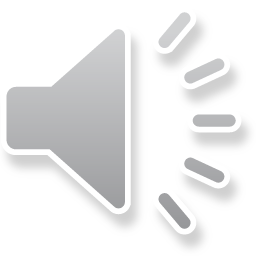 8
Principal component analysis
Principal component analysis
This sounds difficult, but fortunately, it is quite straight-forward
Given the vectors x1, …, xm, each storing n measurements of factors or responses, find the average:


Define the matrix
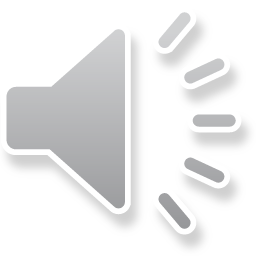 9
Principal component analysis
Covariance matrix
This sounds difficult, but fortunately, it is quite straight-forward
The covariance matrix is the n × n matrix 
Specifically, the (i, j)th entry is





Eigenvectors don’t change under scalar multiplication,	so we will deal with
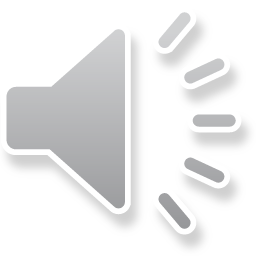 10
Principal component analysis
Powers of a matrix
The matrix C = X TX is positive semi-definite:
It is symmetric
All the eigenvalues are greater than or equal to zero
Therefore, C = UDU T where:
U is an orthogonal matrix comprised of eigenvectors
D is a diagonal matrix containing the eigenvalues along the diagonal
If necessary, reorder the eigenvalues from largest to smallest,	swapping the entries of D and columns of U as necessary
The unit eigenvectors define the principal components
                describes the variation of the principal components:
                 describes the variation the kth principal component
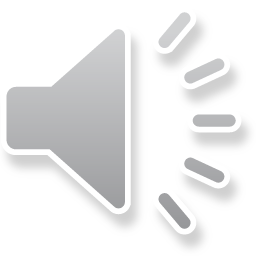 11
Principal component analysis
Powers of a matrix
We can examine how quickly the eigenvalues drop:	
If the eigenvalues are all approximately the same,	there is little correlation between the factors and/or responses
If, however, there is a dominant eigenvalue, or a few dominant eigenvalues, these can possibly be used to control the responses by adjusting the factors
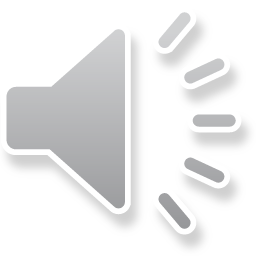 12
Principal component analysis
Example
Thus, suppose we collect this data:
Temperature
Proportion of solvent
Elastic modulus
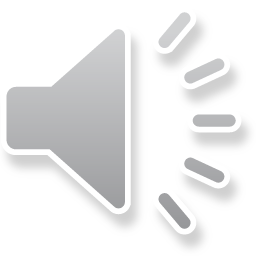 13
Principal component analysis
Example
The mean of this data is:
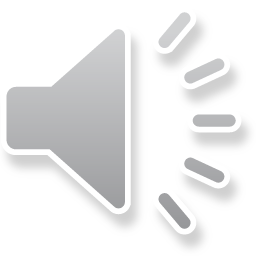 14
Principal component analysis
Example
We subtract the mean from each row:
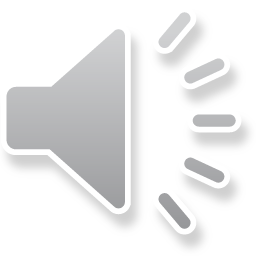 15
Principal component analysis
Example
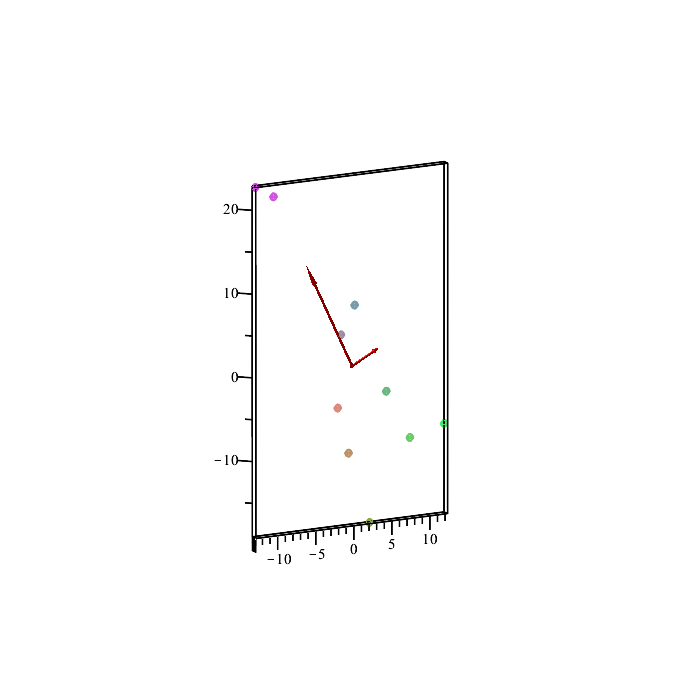 We can plot the data points and theeigenvectors multiplied as described:
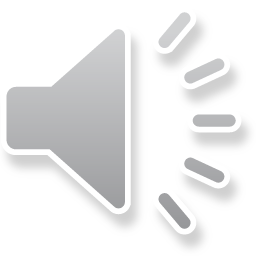 16
Principal component analysis
Example
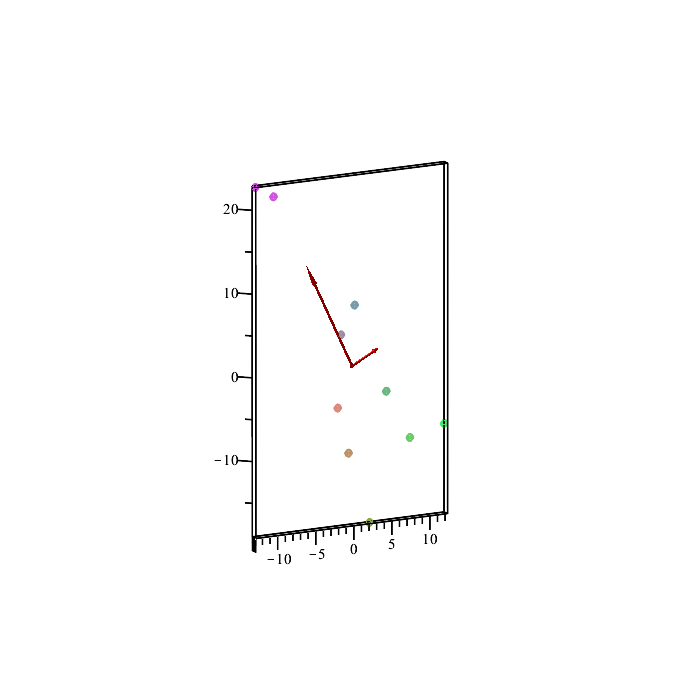 With the dominant eigenvector, we have:




Thus, suppose our target elastic modulusis some value E, so E = 31.3 + a 0.901
Thus, we can solve for a:
	        a ← (E – 31.3)/0.901
We thus use this a to select the mostappropriate proportion of solvent and temperature:
		  0.509 + 0.011a
		–9.37   – 0.432a
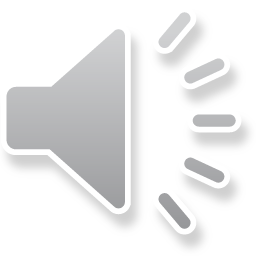 17
Principal component analysis
Example
For example, for a target elastic modulus of 20, we have	        a ← (20 – 31.3)/0.901 = –12.542
The most appropriate proportion of solvent and temperature are:
		  0.509 + 0.011a =   0.371
		–9.37   – 0.432a = –3.952

For a target elastic modulus of 40, we have	        a ← (40 – 31.3)/0.901 = 9.655
The most appropriate proportion of solvent and temperature are:
		  0.509 + 0.011a =     0.615
		–9.37   – 0.432a = –13.541
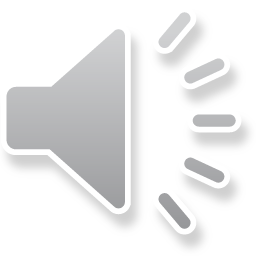 18
Principal component analysis
Summary
Following this topic, you now
Understand the idea behind principal component analysis
Know that, having subtracted off the average of the data,the matrix X can be used to find a scalar multiple of the covariance matrix
Are aware that the eigenvalues and eigenvectors can be used to determine if there is any strong correlation between the factors and responses
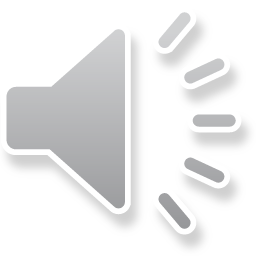 19
Principal component analysis
References
[1]	https://en.wikipedia.org/wiki/Principal_component_analysis
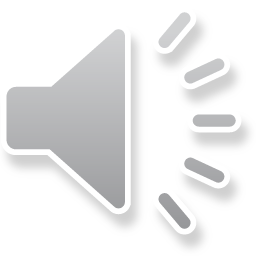 20
Principal component analysis
Acknowledgments
None so far.
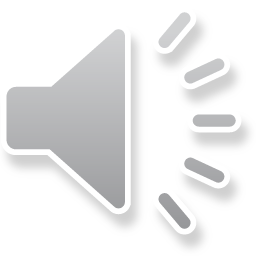 21
Principal component analysis
Colophon
These slides were prepared using the Cambria typeface. Mathematical equations use Times New Roman, and source code is presented using Consolas.  Mathematical equations are prepared in MathType by Design Science, Inc.
Examples may be formulated and checked using Maple by Maplesoft, Inc.

The photographs of flowers and a monarch butter appearing on the title slide and accenting the top of each other slide were taken at the Royal Botanical Gardens in October of 2017 by Douglas Wilhelm Harder. Please see
https://www.rbg.ca/
for more information.
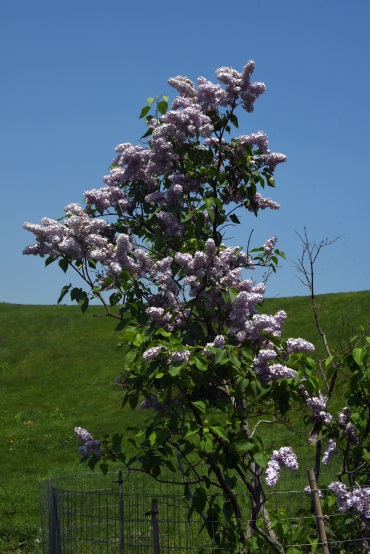 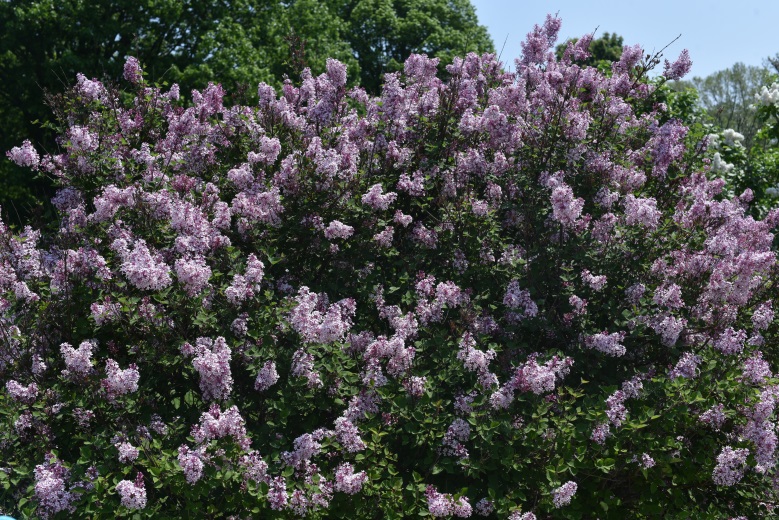 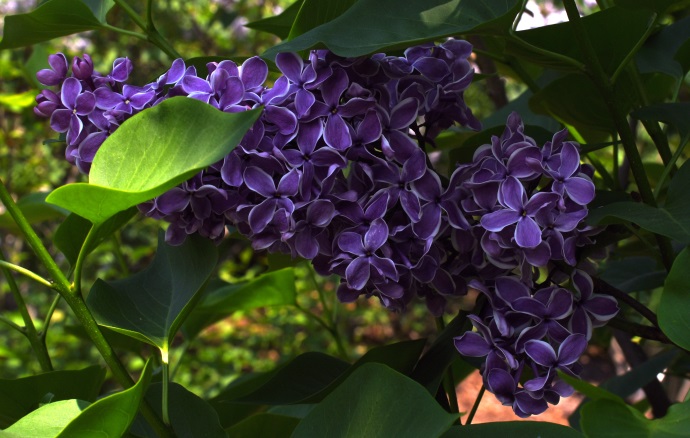 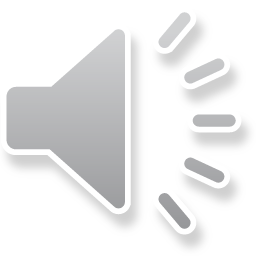 22
Principal component analysis
Disclaimer
These slides are provided for the ne 112 Linear algebra for nanotechnology engineering course taught at the University of Waterloo. The material in it reflects the authors’ best judgment in light of the information available to them at the time of preparation. Any reliance on these course slides by any party for any other purpose are the responsibility of such parties. The authors accept no responsibility for damages, if any, suffered by any party as a result of decisions made or actions based on these course slides for any other purpose than that for which it was intended.
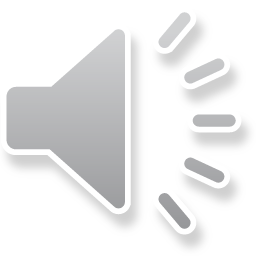 23